International veterinary students' association
Ivsa - from local to the world
UIA RoundTable 2014/10/23
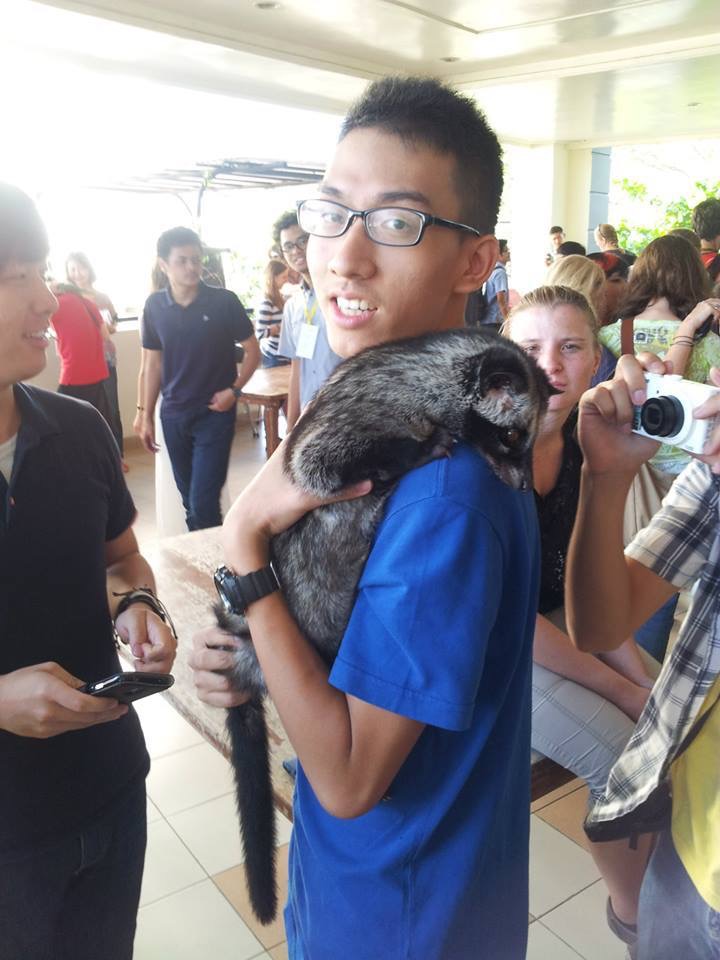 IVSA Secretary to mod,2013~2014
Henry
Ta-Heng Huang
黃大恆

Taiwan
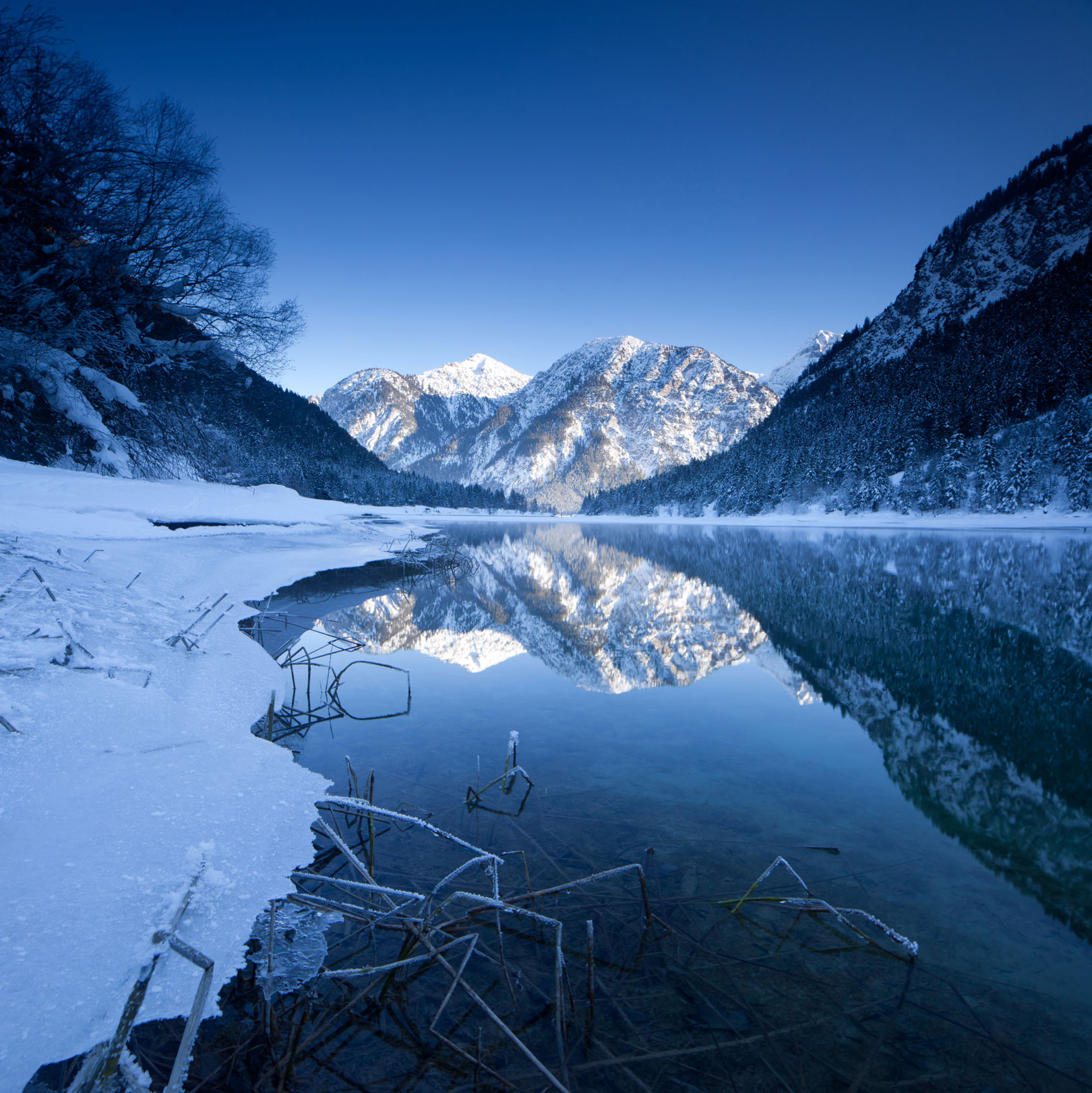 Today's topic
1.introduction
2.management&
recruitment&
Experience delivery
3.crisis &victory
Hello! Kind regard from the world Vet students!
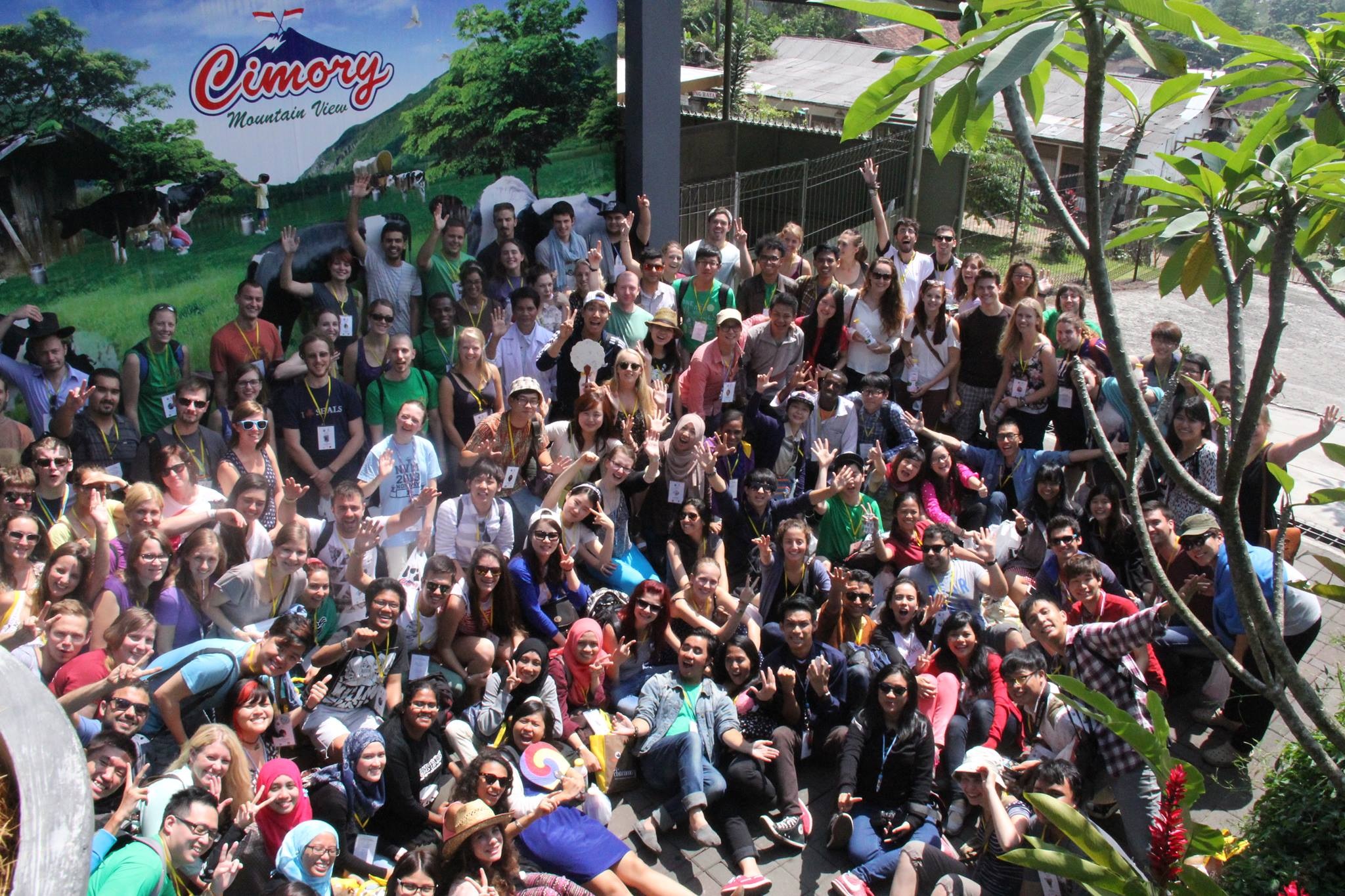 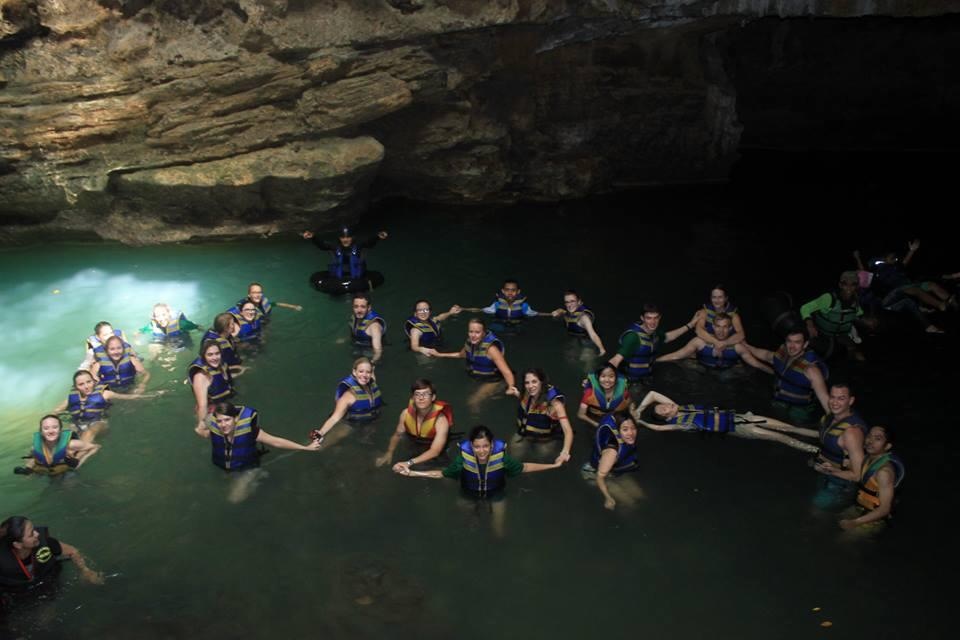 What is IVSA?
What is IVSA?
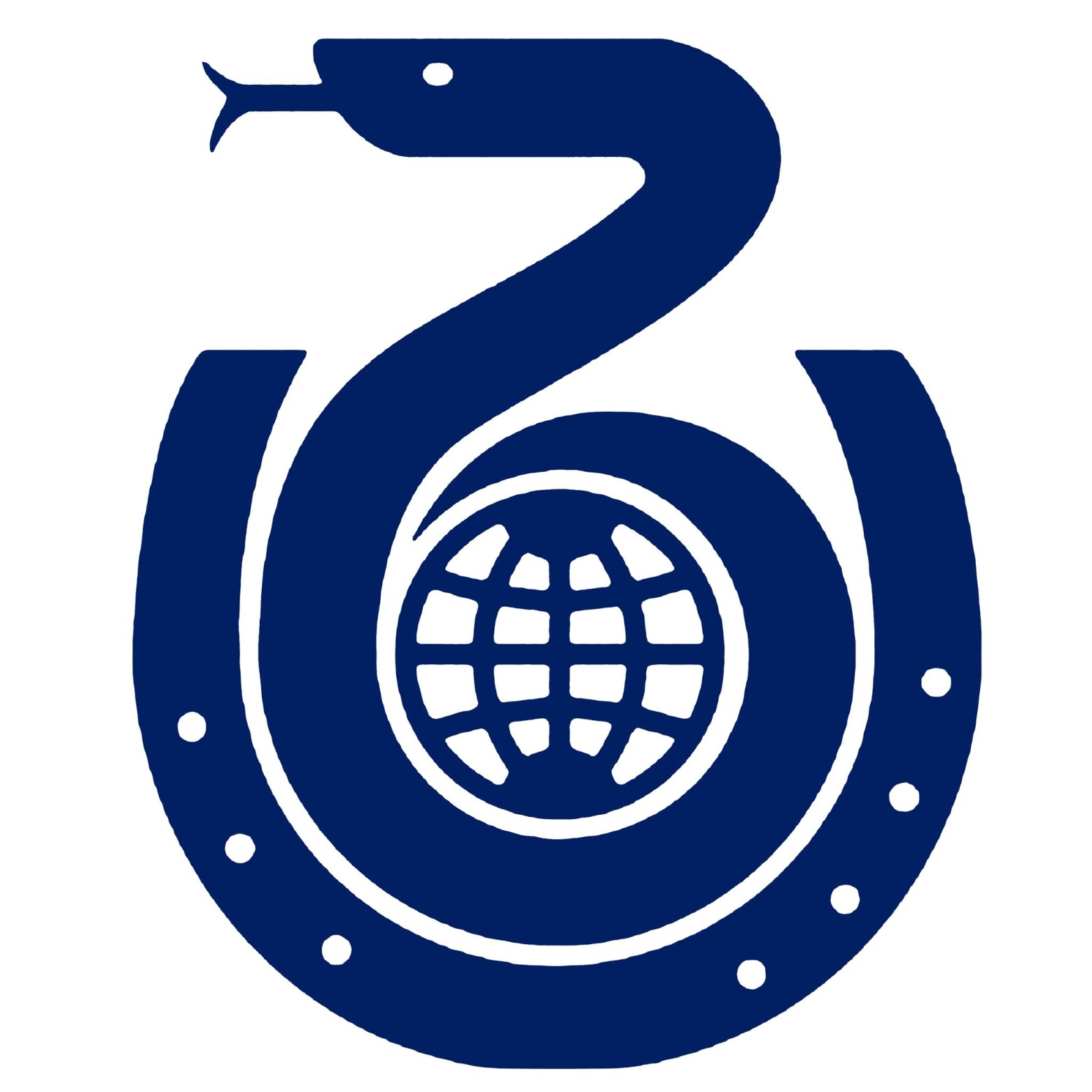 The International Veterinary Students' Association (IVSA) is a non-profit, non-partisan organization run by the volunteer efforts of veterinary students worldwide.  
It was established to promote the international exchanges in veterinary skills, education and knowledge.
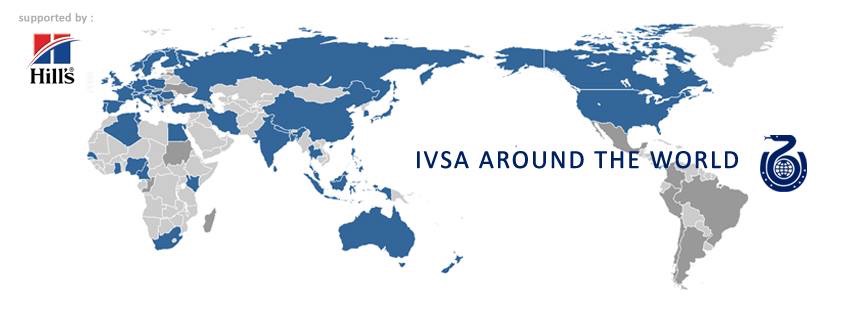 Until 2014 ,we have 85 member organizations in different veterinary schools from more than 50 countries
Over 10000 active members in the world
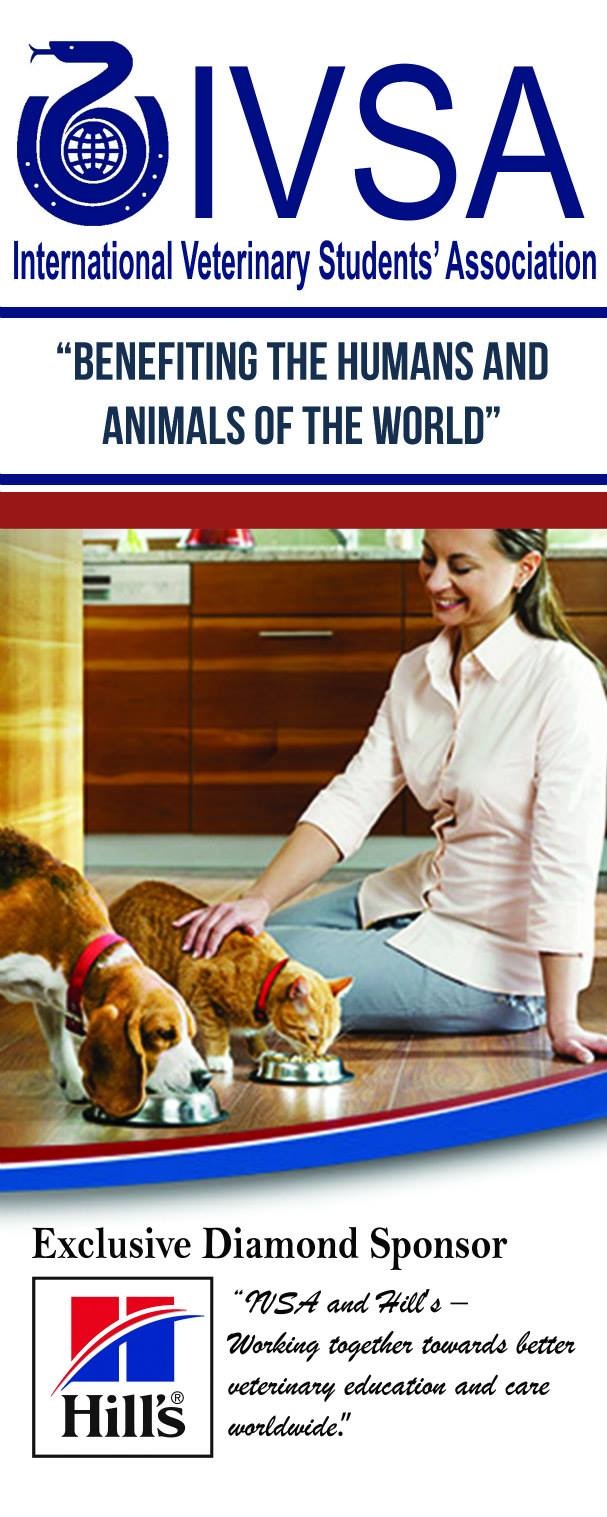 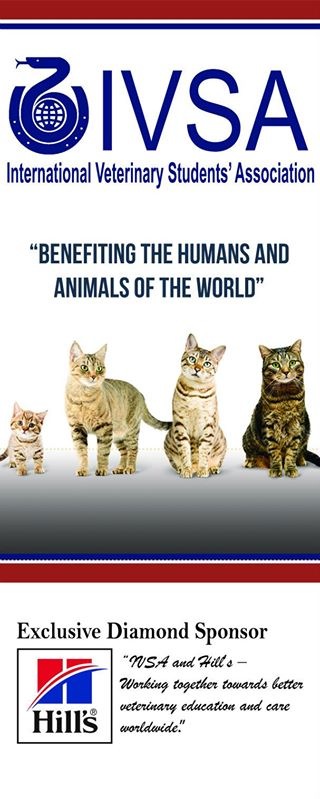 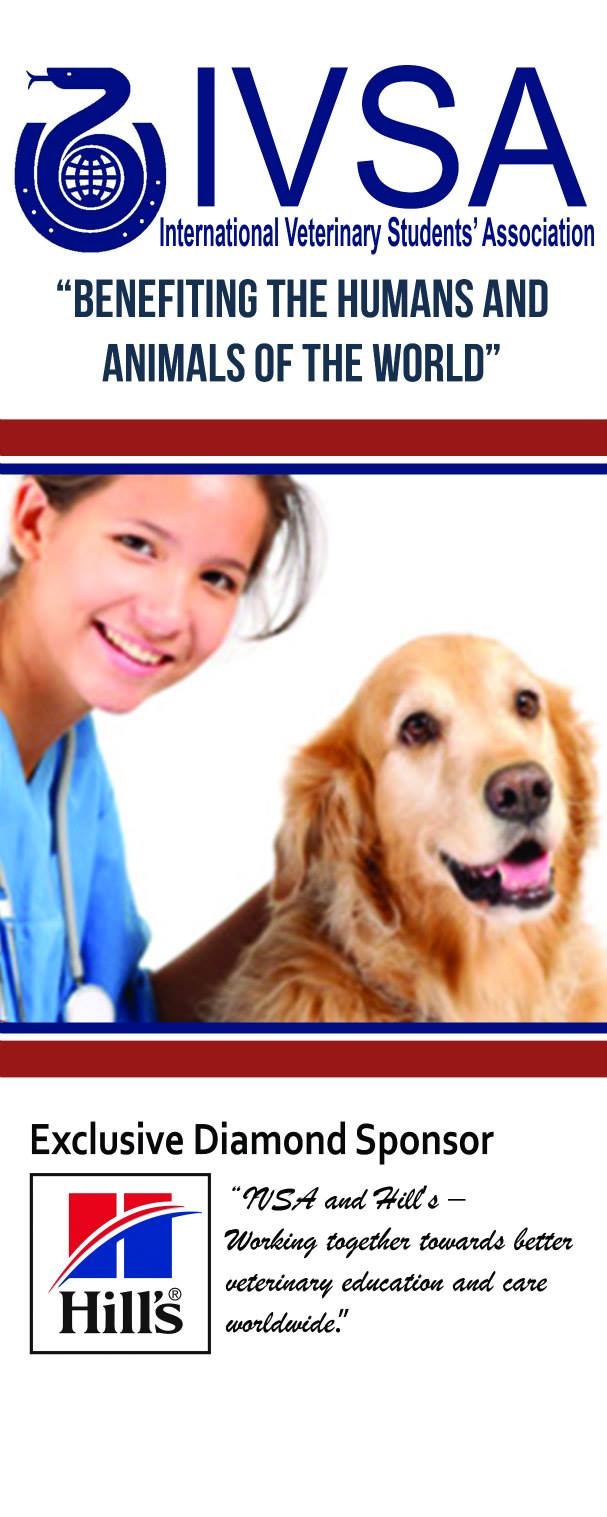 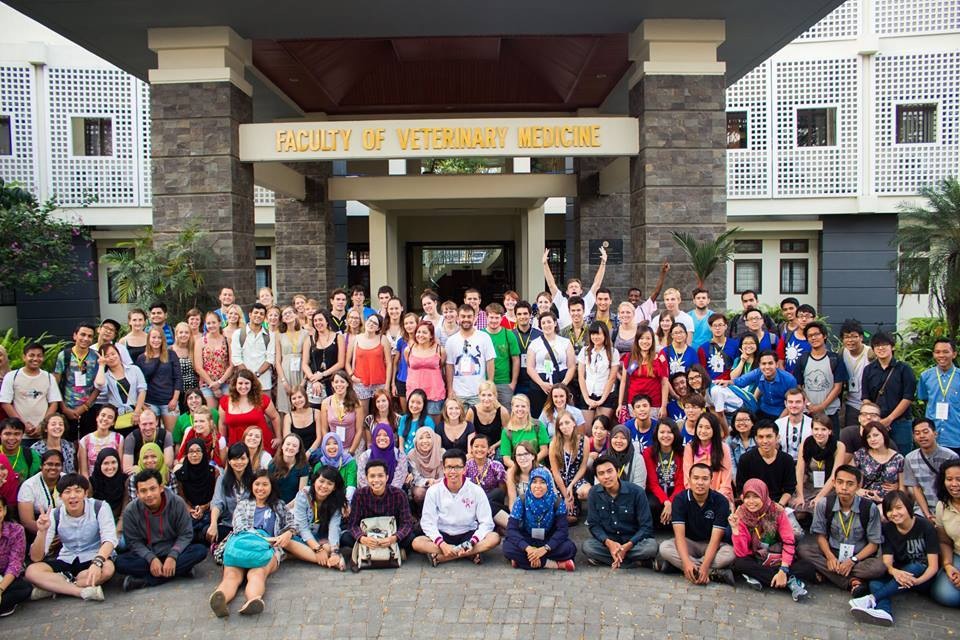 University Bogor agriculture ,Jakarta
2014 Congress members
164people 25countries
「United every vet students in the world, join & love the IVSA family.」
–Pim polka 2013~2014 president
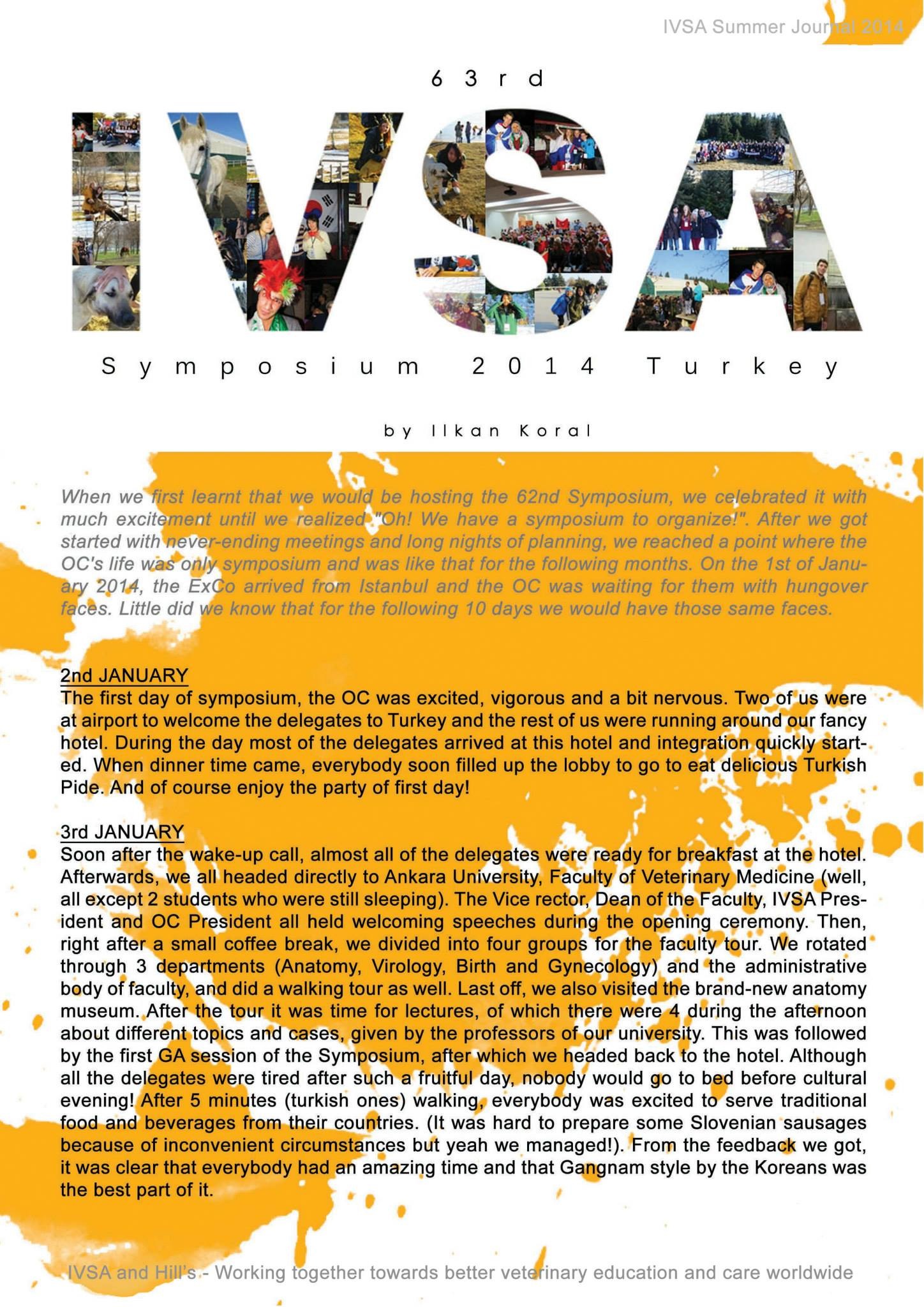 The world is ours
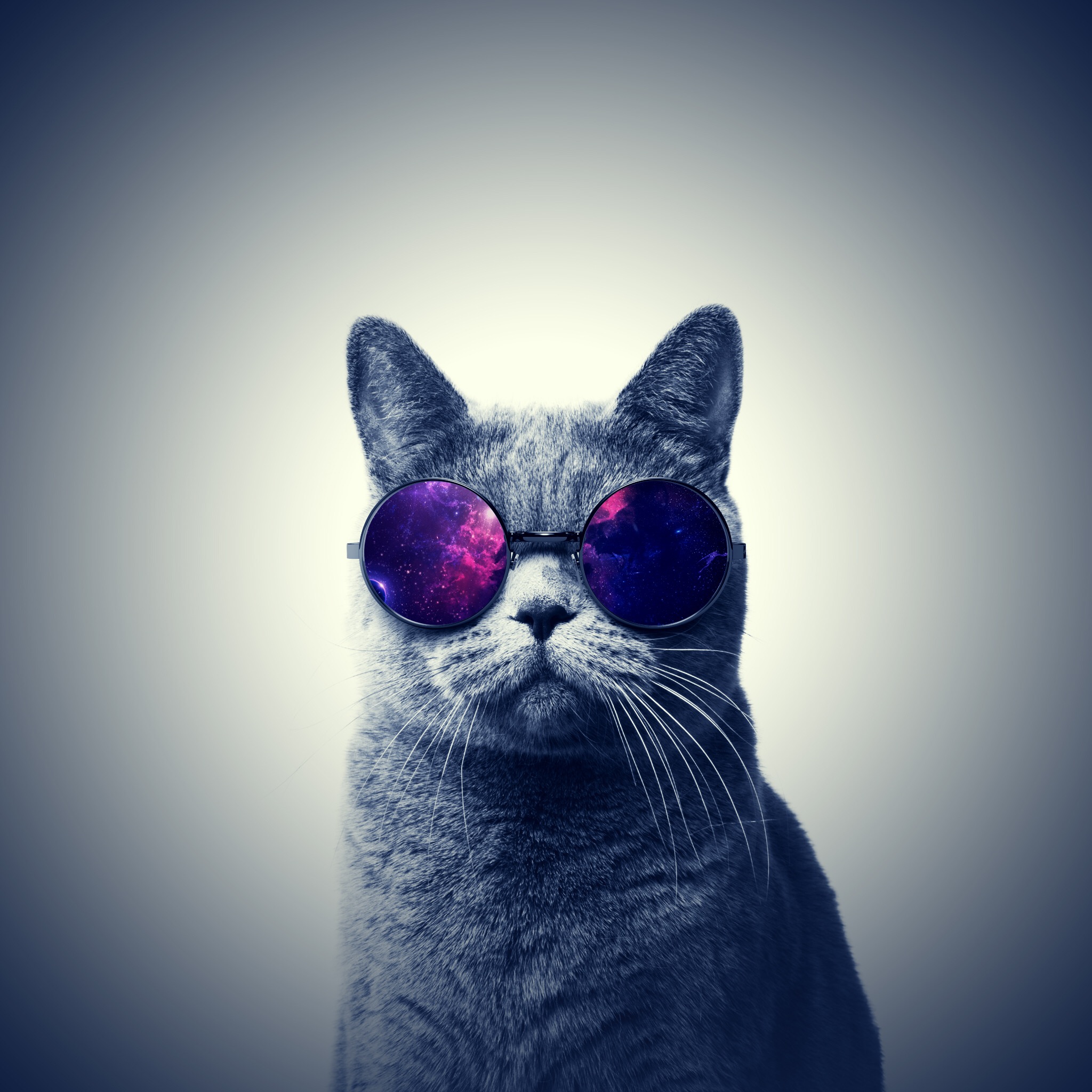 Management
Recruiting 
Experience     delivery
Management
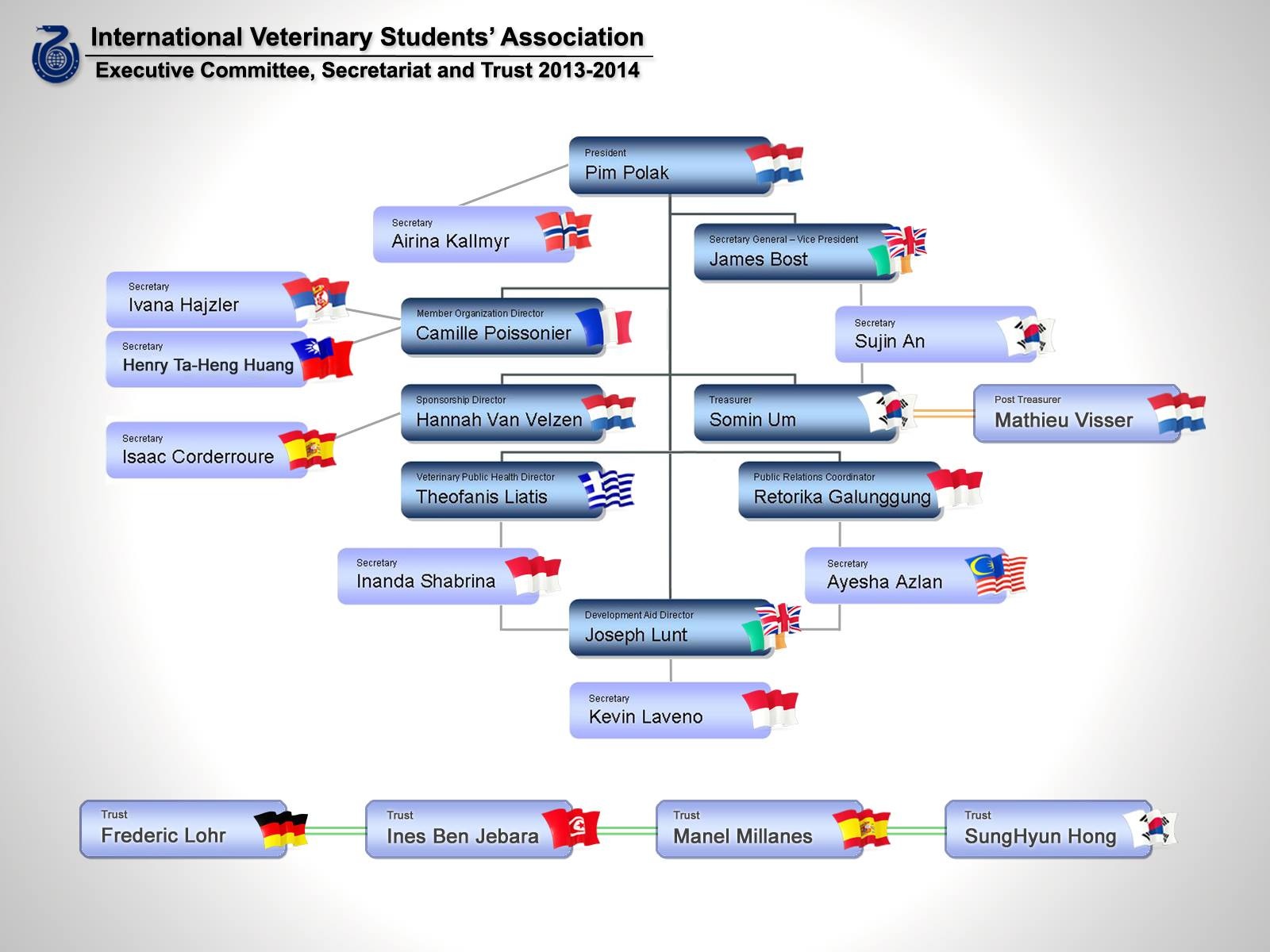 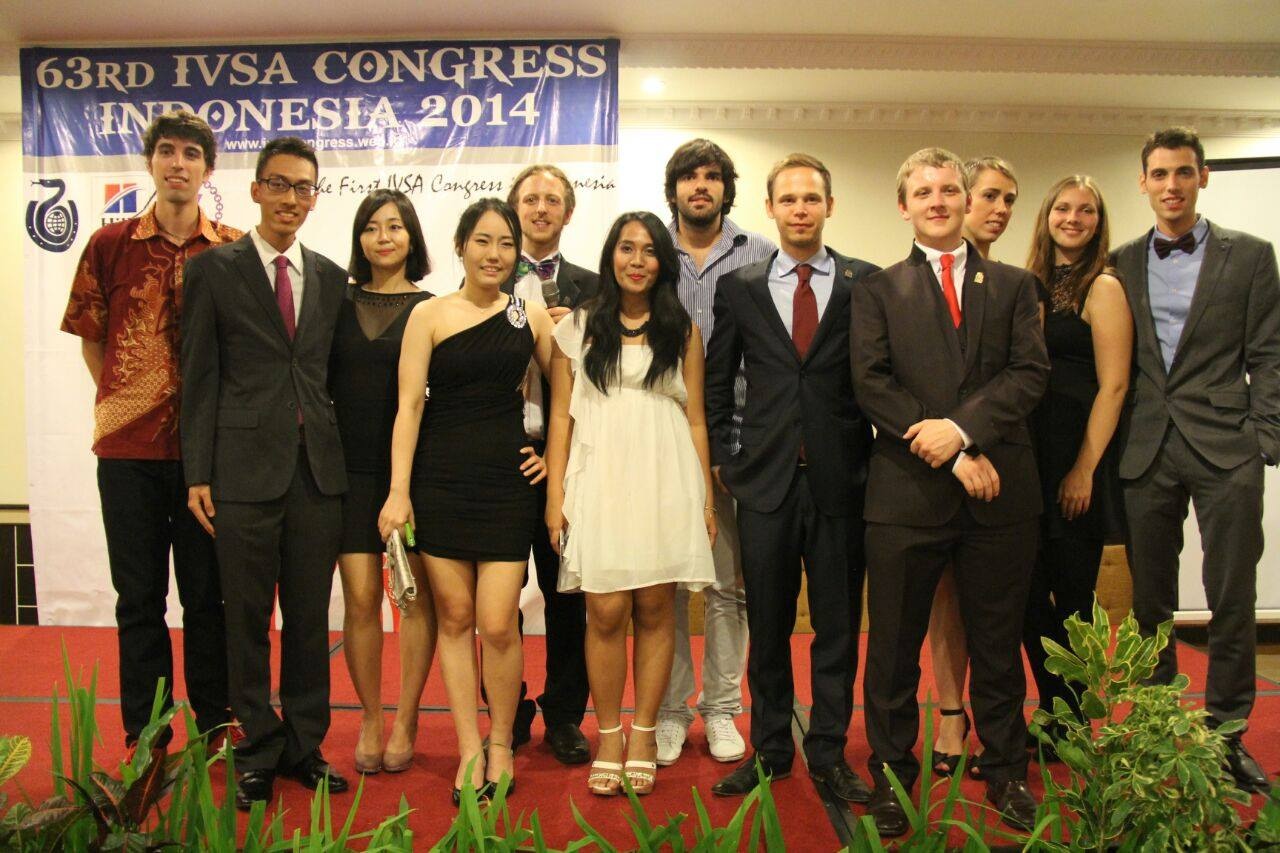 Exco team 2013~2014
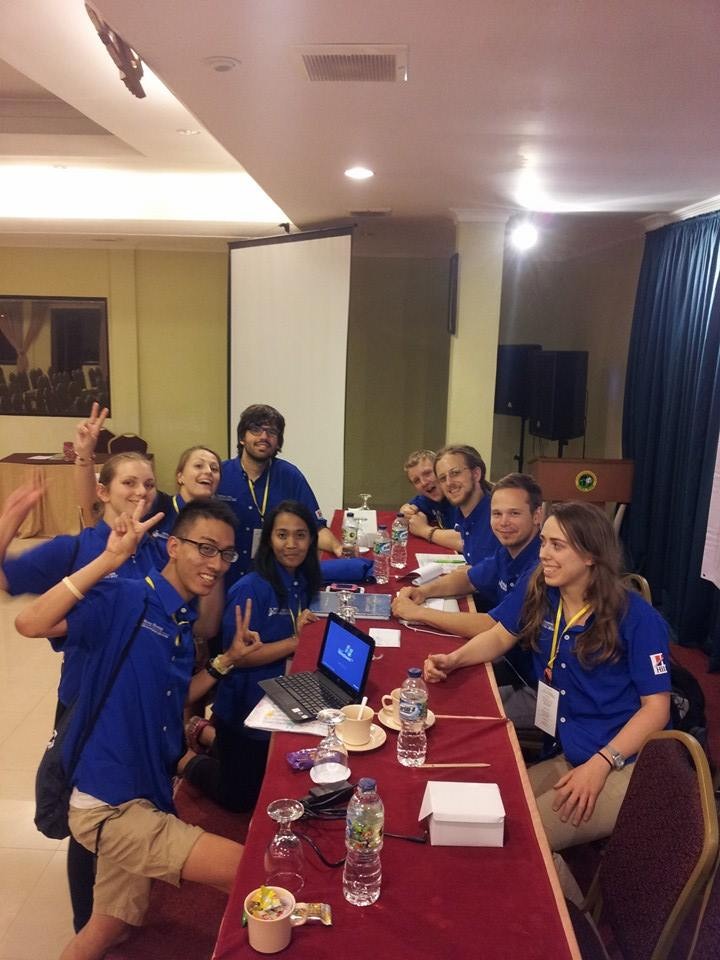 Monthly Report

Online Skype Meeting 
every two months

Offline(Live) Meeting 
four times a year
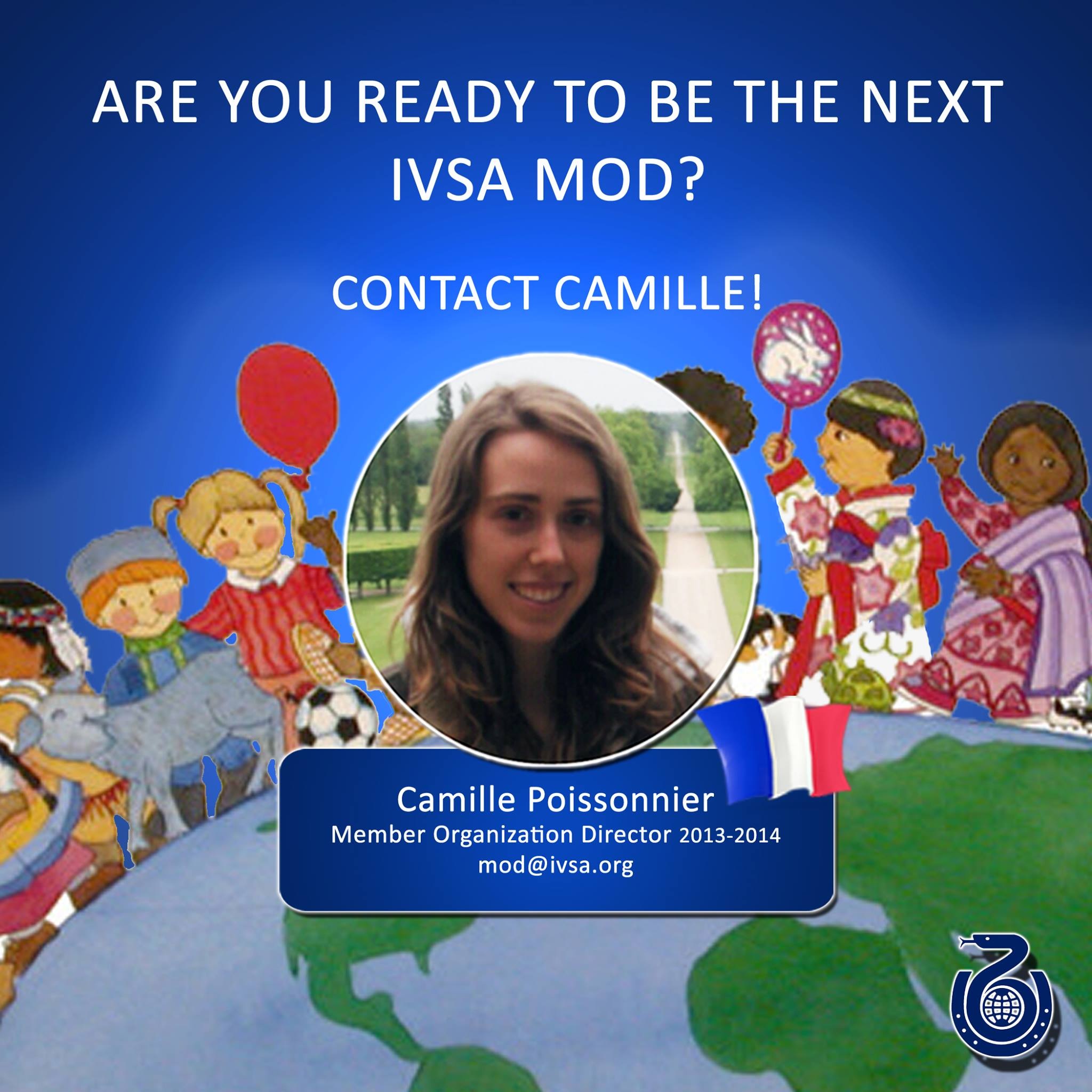 Exchange
Officer
Mod
&
Secretary
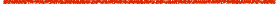 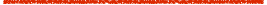 Local Chapter
Member
Recruiting
Slogan:Vet students around the world,We need you!
Training in local chapter
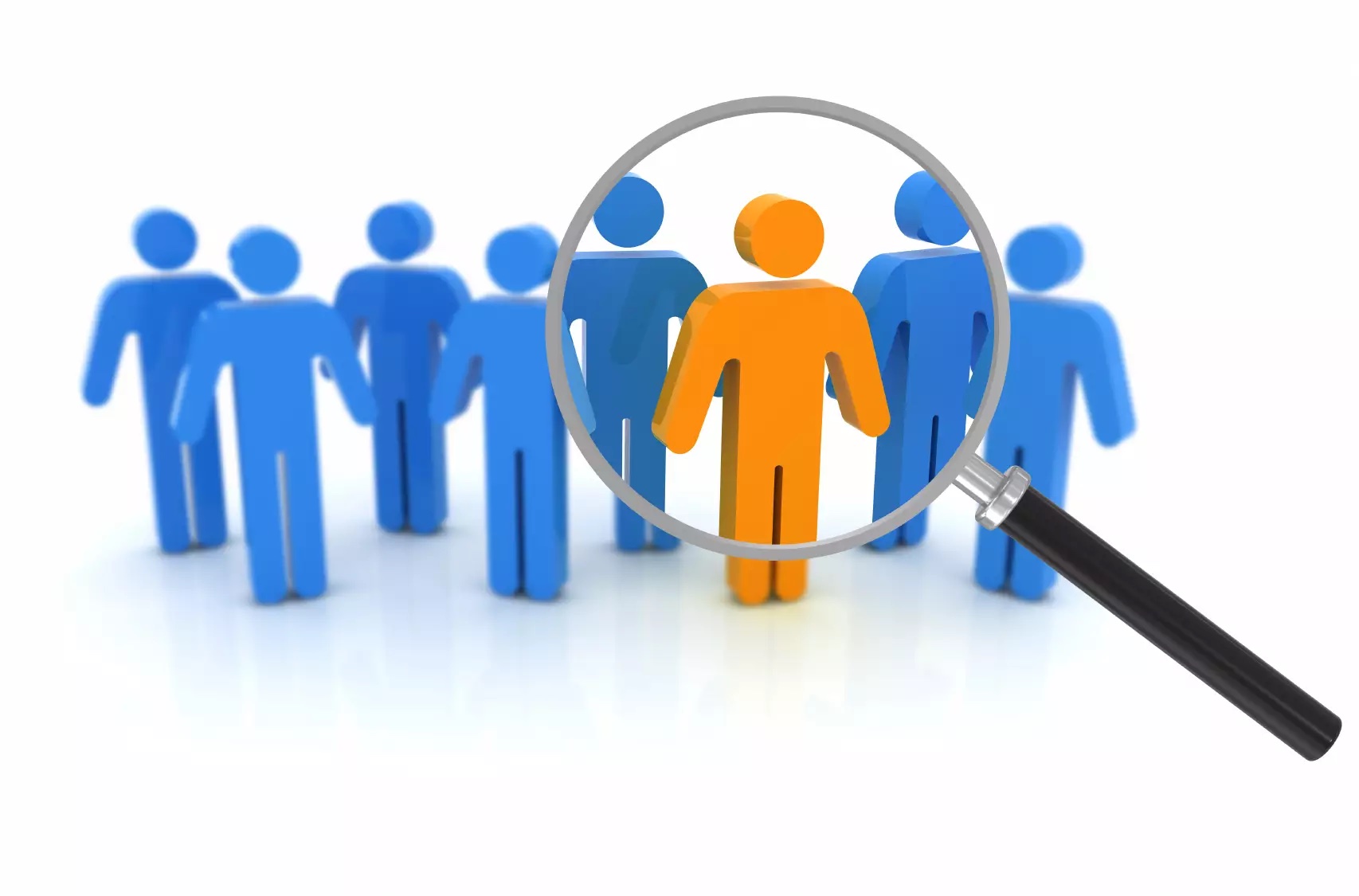 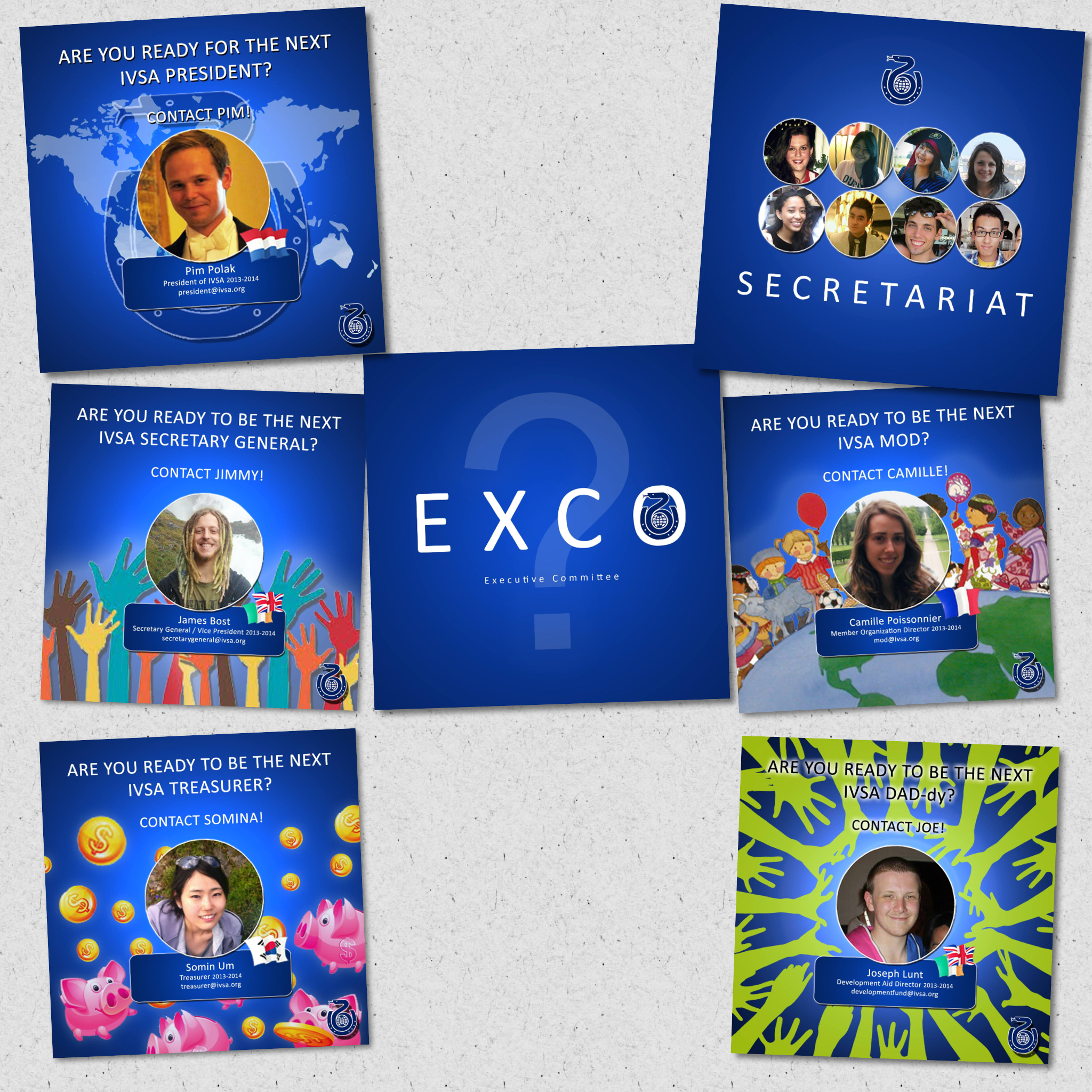 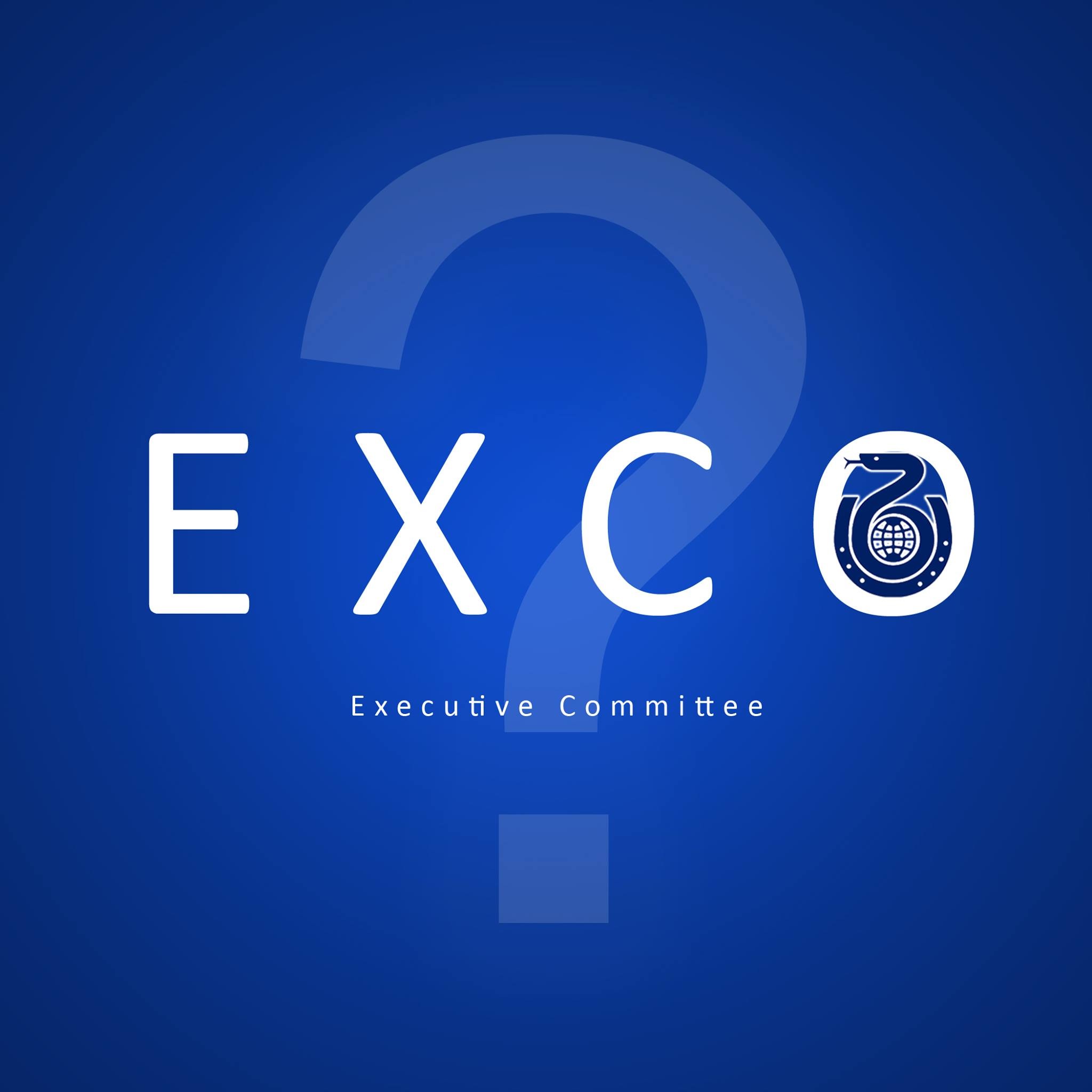 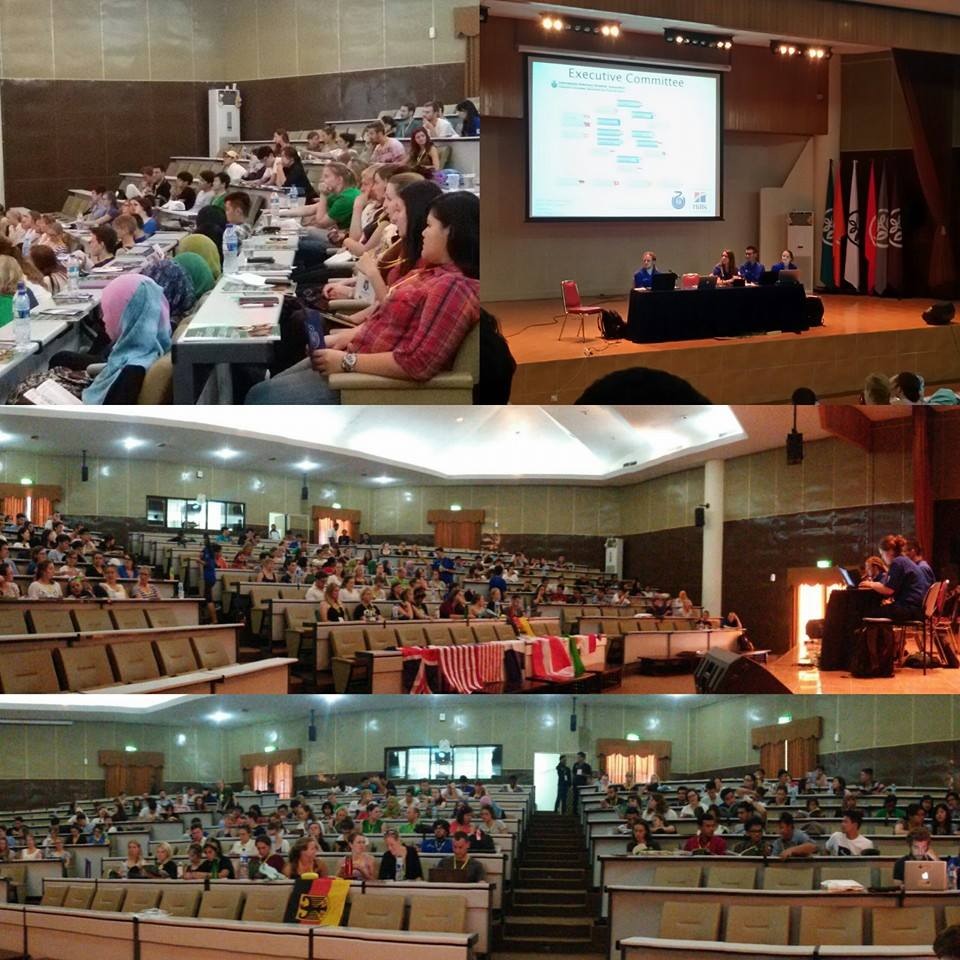 Up to six
 General Assembly 
Nominations Period
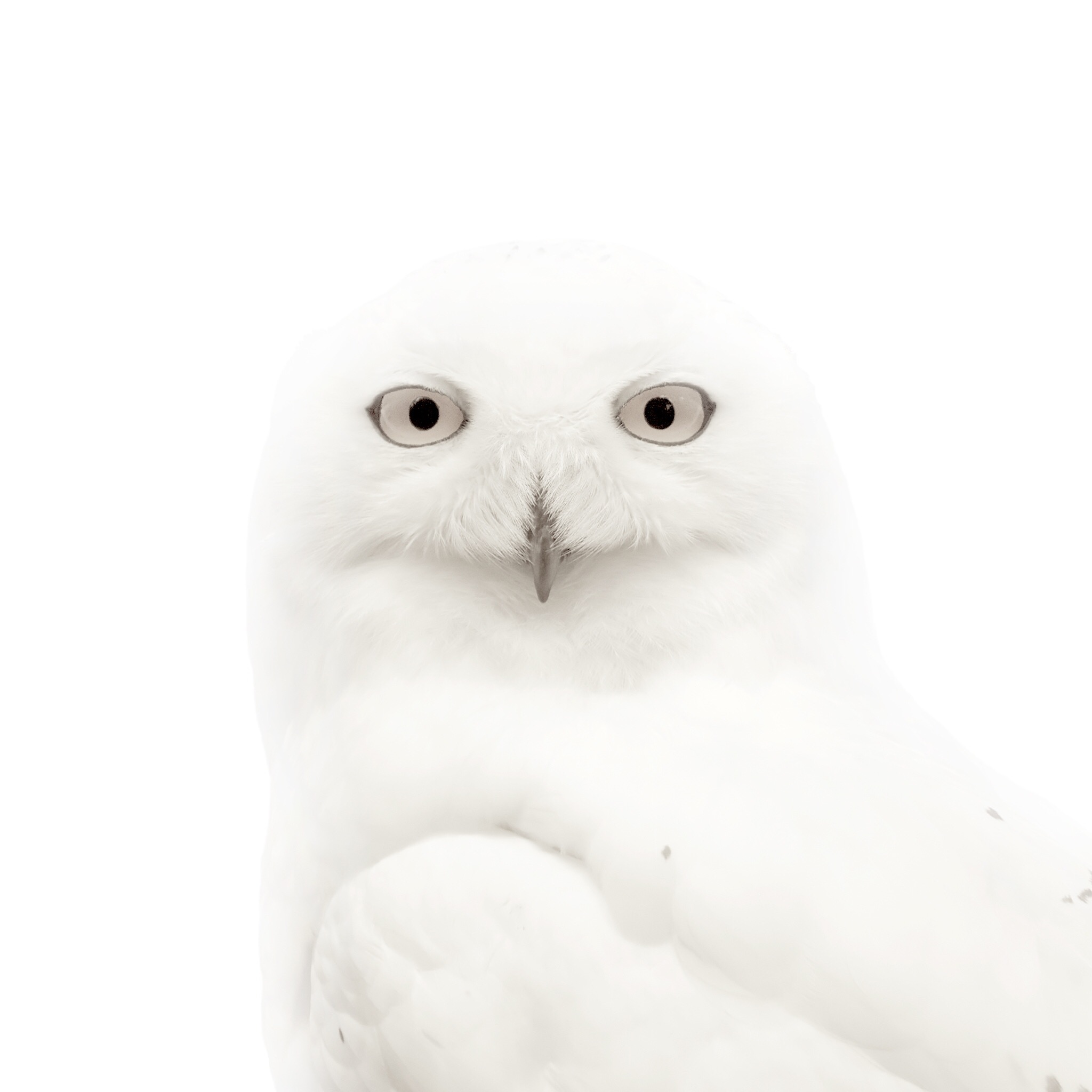 Victory & crisis
Communication
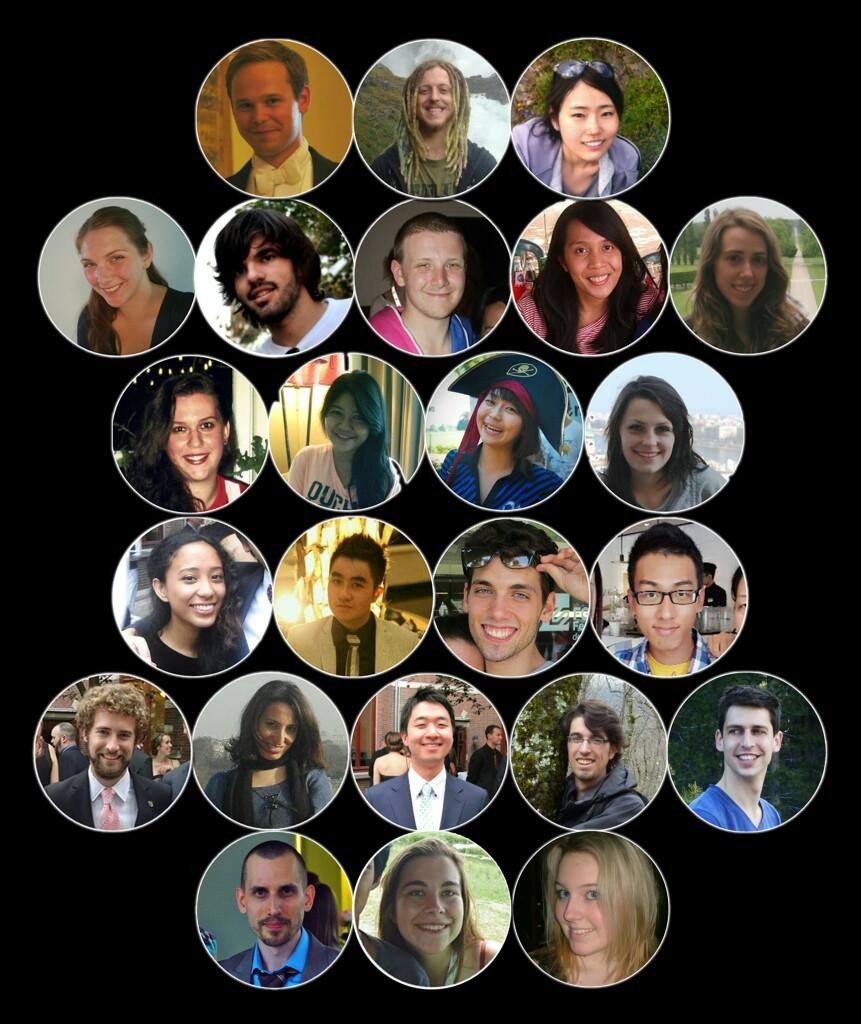 Executive committee
Global 
Exco team
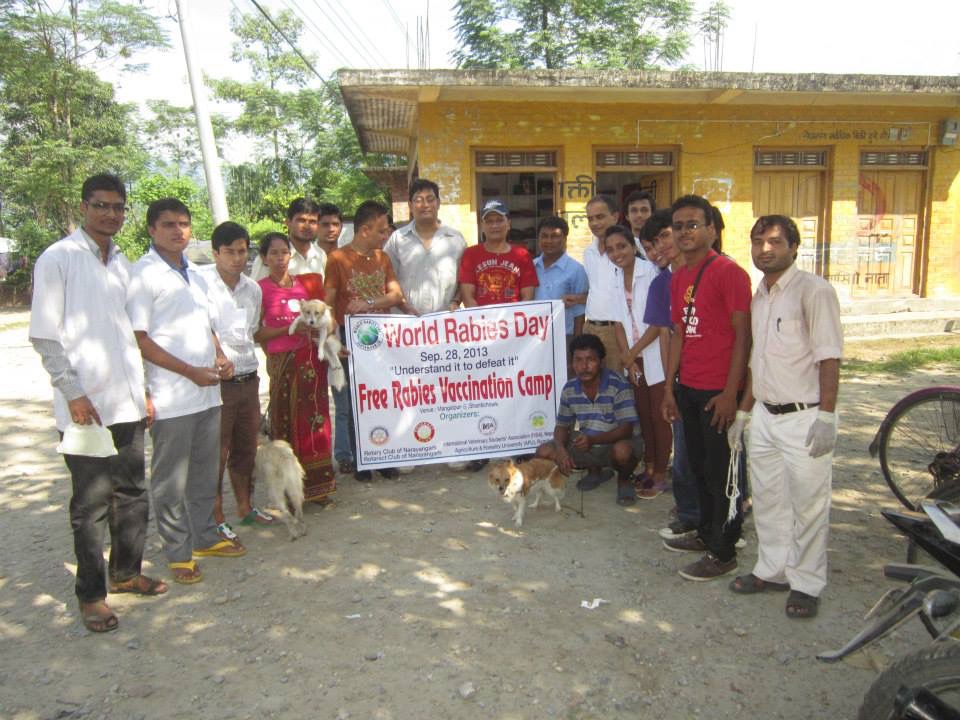 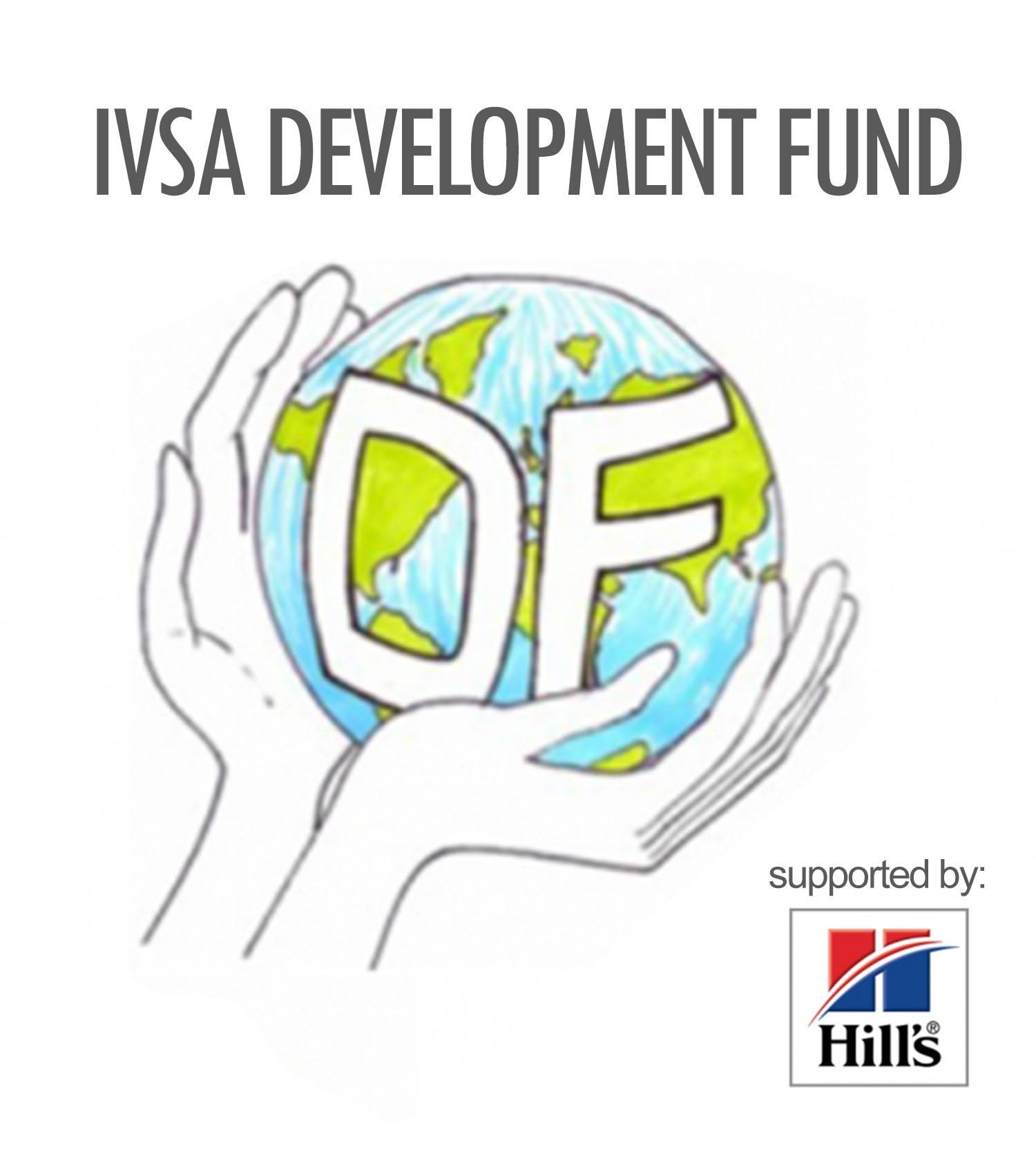 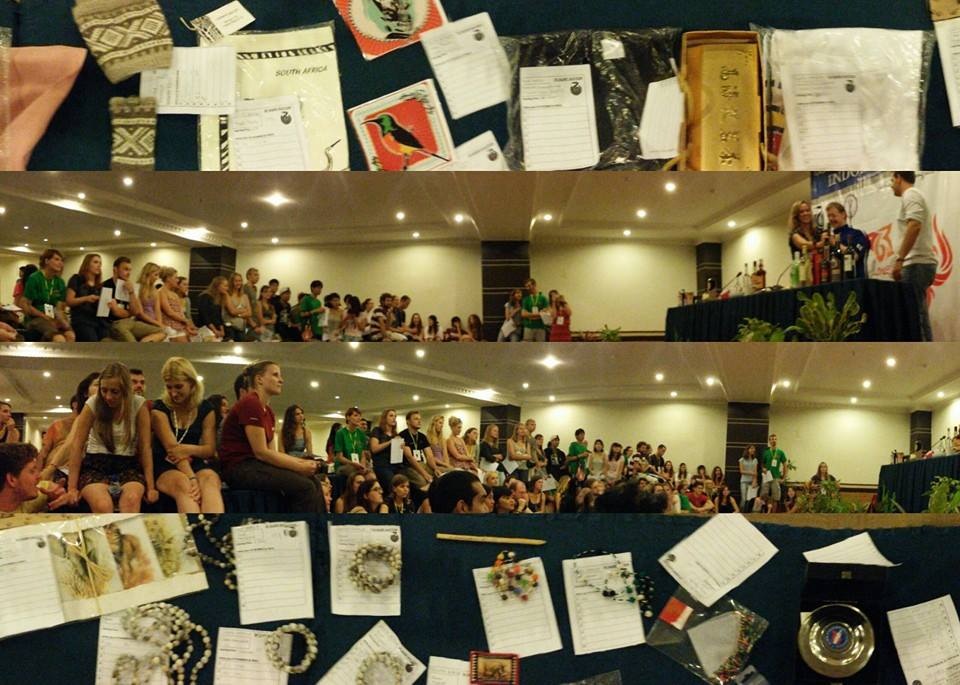 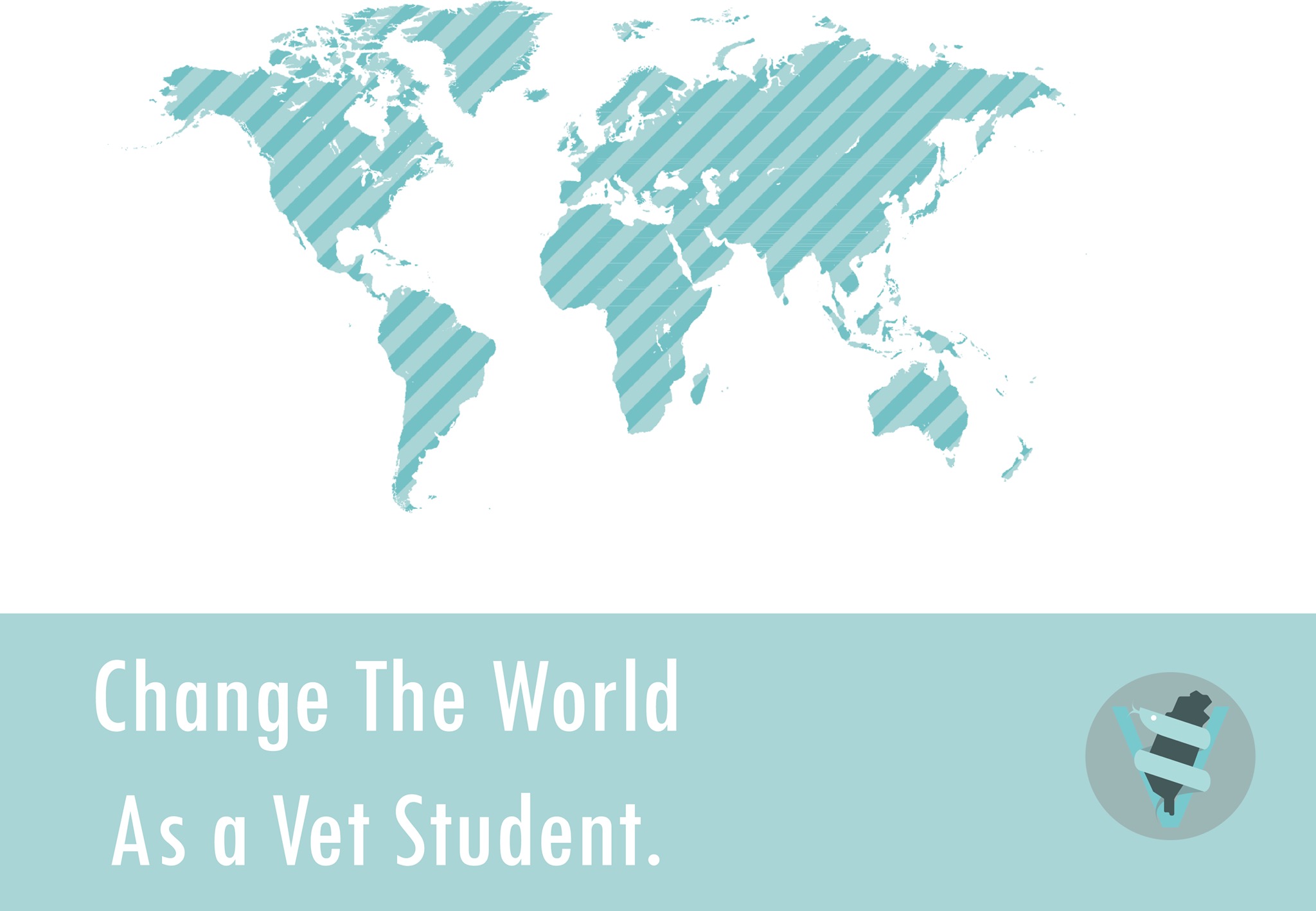